মাল্টিমিডিয়া ক্লাসে সবাইকে স্বাগত
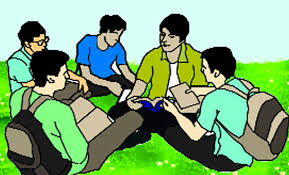 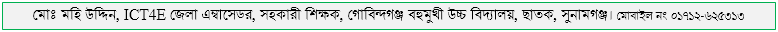 পরিচিতি
মোঃ মহি উদ্দিন
ICT4E জেলা এম্বাসেডর 
সহকারী শিক্ষক
গোবিন্দগঞ্জ বহুমুখী উচ্চ বিদ্যালয়
ছাতক, সুনামগঞ্জ।
ইমেইল নং- moheuddin.onlinenet@gmail.com  
মোবাইল নং-০১৭১২৬২৫৩১৩
বিষয়: বাংলা প্রথম পত্র
শ্রেণি : অষ্টম 
অধ্যায়   : পড়ে পাওয়া
সময়: ৫০ মিনিট
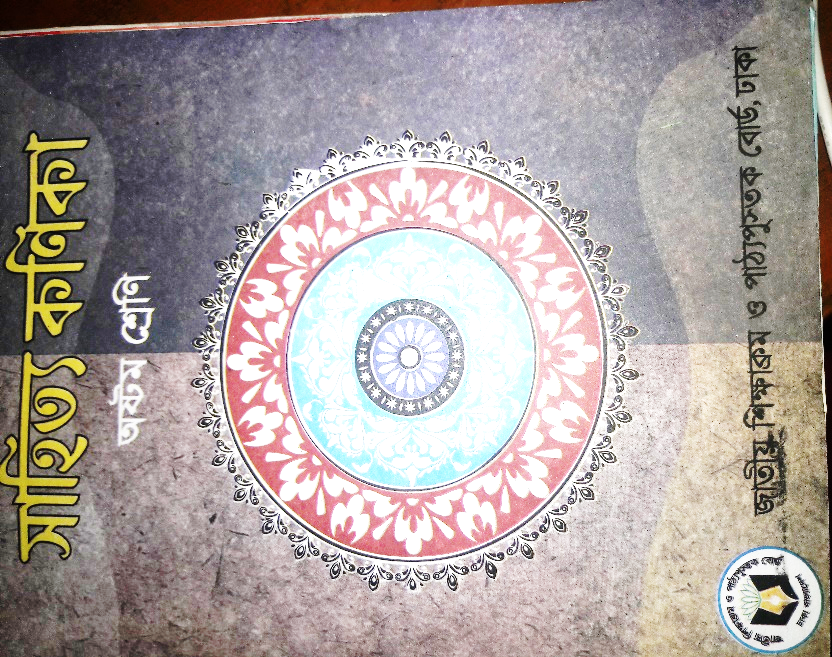 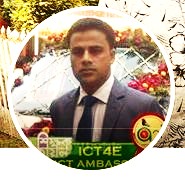 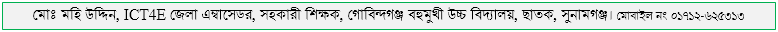 ছবিতে কী দেখতে পাচ্ছ?
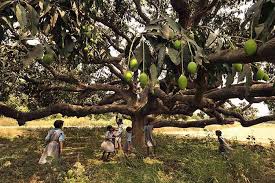 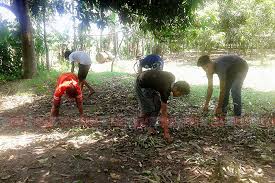 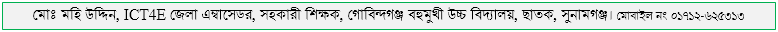 পড়ে পাওয়া
-বিভূতিভূষণ বন্দ্যোপাধ্যায়
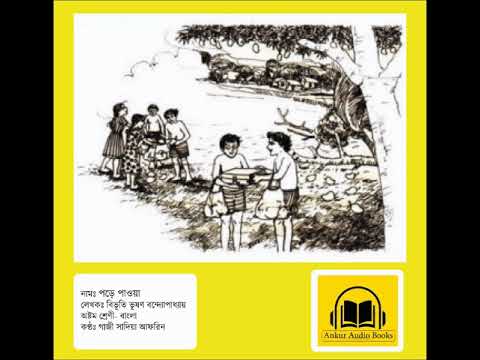 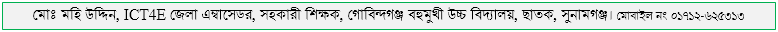 শিখনফল
এই পাঠ শেষে শিক্ষার্থীরা ...
লেখক পরিচিতি উল্লেখ করতে পারবে;
 নতুন শব্দগুলো বাক্যে প্রয়োগ করতে পারবে;
পড়ে পাওয়া গল্পের প্রেক্ষিতে ঝড়ের দিনে গ্রাম্য প্রকৃতি 
    ব্যাখ্যা করতে পারবে।
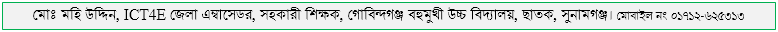 লেখক পরিচিতি
জন্মঃ 
১৮৯৪ খ্রিস্টাব্দের ১২ সেপ্টম্বর পশ্চিমবঙ্গের চবিবশ পরগনা জেলার কাঁচরাপাড়ার নিকটবর্তী ঘোষপাড়া-মুরারিপুর গ্রামে মাতুলালয়ে জন্ম। তাঁর পৈতৃক নিবাস ওই জেলারই ব্যারাকপুর গ্রামে। পিতা মহানন্দ বন্দ্যোপাধ্যায় ছিলেন সংস্কৃত পন্ডিত।
শিক্ষা জীবন ও পেশাঃ
 কলকাতা বিশ্ববিদ্যালয়ে এম.এ. পড়াকালে (১৯১৮) তাঁর প্রথম স্ত্রীর মৃত্যু ঘটলে প্রাতিষ্ঠানিক শিক্ষা অসমাপ্ত থাকে। অতঃপর তিনি স্কুল শিক্ষকতাসহ নানা পেশায় জীবন অতিবাহিত করেন।
পথের পাঁচালী উপন্যাসের রচয়িতা
তাকে কে কি তোমরা চেন?
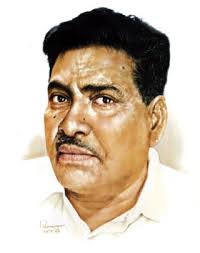 তিনি বিভূতিভূষণ বন্দ্যোপাধ্যায়
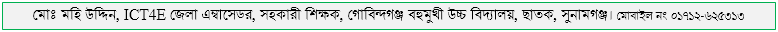 লেখক পরিচিতি
সাহিত্য সাধনাঃ 
তাঁর লেখায় প্রকৃতির অনাবিল সৌন্দর্য ও গ্রামবাংলার মানুষের  জীবনের চিত্র ফুঁটে উঠেছে। ‘পথের পাঁচালী ’, ‘অপরাজিত’ উপন্যাস তাঁর শ্রেষ্ঠ কীর্তি এবং বাংলা সাহিত্যের অমূল্য সম্পদ।
শিক্ষা জীবন ও পেশাঃ
 কলকাতা বিশ্ববিদ্যালয়ে এম.এ. পড়াকালে (১৯১৮) তাঁর প্রথম স্ত্রীর মৃত্যু ঘটলে প্রাতিষ্ঠানিক শিক্ষা অসমাপ্ত থাকে। অতঃপর তিনি স্কুল শিক্ষকতাসহ নানা পেশায় জীবন অতিবাহিত করেন।
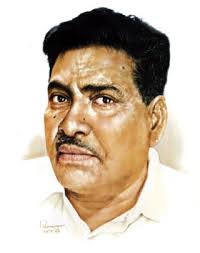 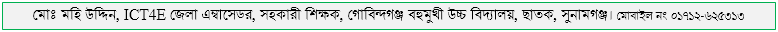 লেখক পরিচিতি
উল্লযোগ্য রচনাঃ
উপন্যাস: ‘আরণ্যক’, ‘ইছামতি’(এই উপন্যাসের জন্য রবীন্দ্রপুরস্কার 
লাভ করেন)গল্পগ্রন্থ: ‘মেঘমল্লার’, ‘মৌরীফুল’ 
কিশোর উপন্যাস: ‘চাঁদের পাহাড়’, ‘মিসমিদের কবচ’, ‘হীরামানিক জ্বলে।
মৃত্যুঃ
 ১৯৫০ সালের ১ নভেম্বর ব্যারাকপুরের ঘাটশিলায় তাঁর মৃত্যু হয়।
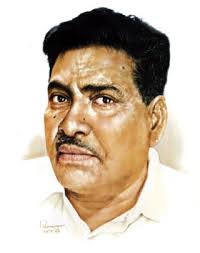 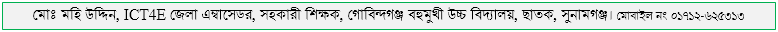 একক কাজ
১। বিভূতিভূষণ বন্দ্যোপাধ্যায়ের জন্ম কোন জেলায়?
২। বিভূতিভূষণ বন্দ্যোপাধ্যায় কত সালে এবং কোথায় মারা যান?
৩। বিভূতিভূষণ বন্দ্যোপাধ্যায় কোন উপন্যাসের জন্য রবীন্দ্র পুরস্কার লাভ করেন।
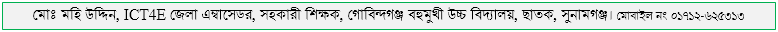 আদর্শপাঠ
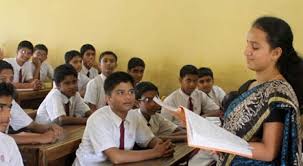 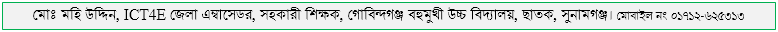 সরবপাঠ
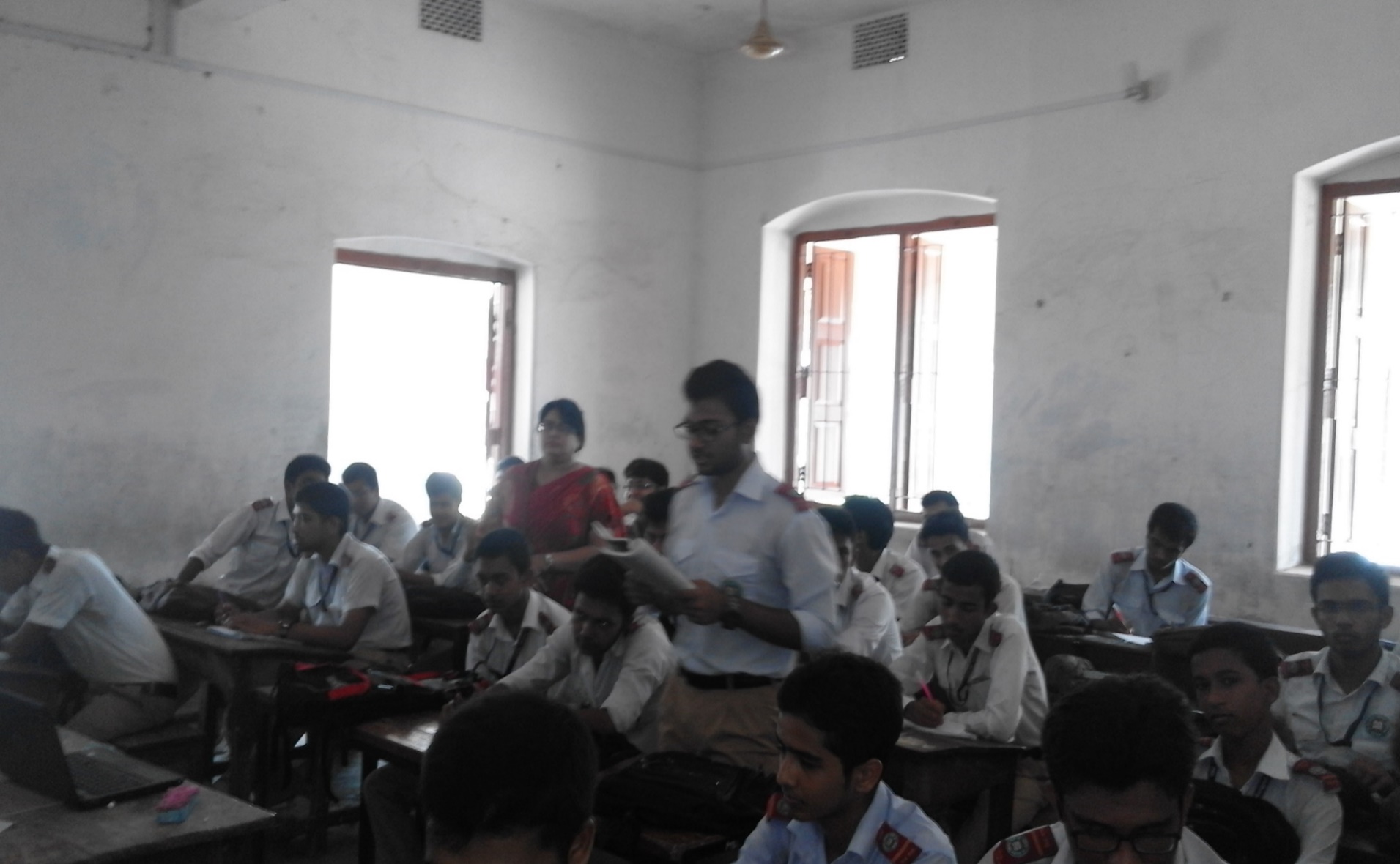 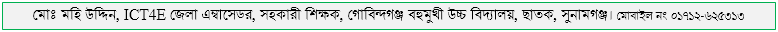 এসো শব্দার্থগুলোর অর্থ জেনে নেই
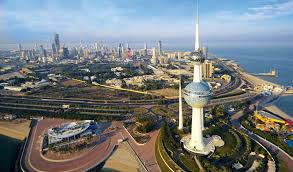 দিব্যি
চমৎকার
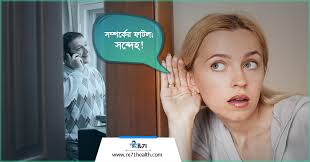 সংশয়
সন্দেহ
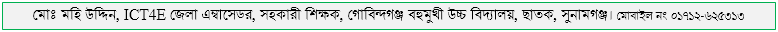 এসো শব্দার্থগুলোর অর্থ জেনে নেই
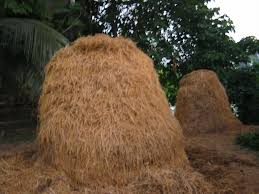 ধানের খড়ের স্তুপ
বিচুলিগাদা
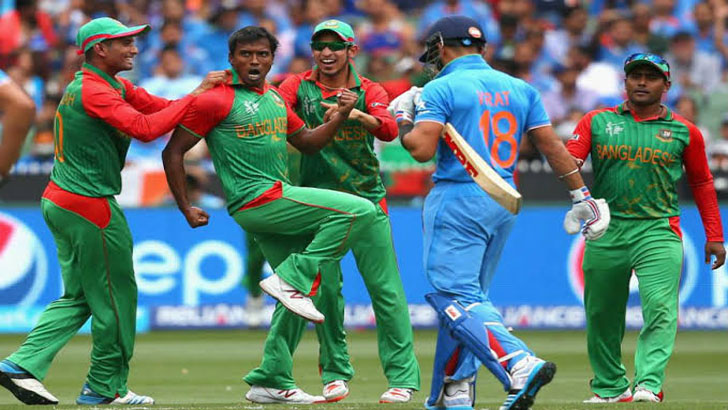 তৎক্ষণাত বিদায়
পত্রপাঠ বিদায়
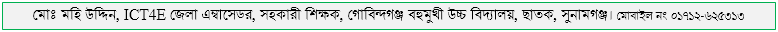 এসো শব্দার্থগুলোর অর্থ জেনে নেই
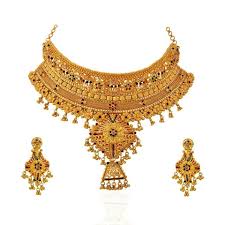 গহনা
অলংকার
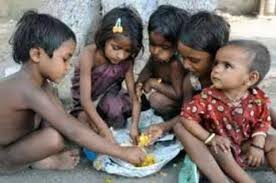 অবহেলিত
অনাদৃত
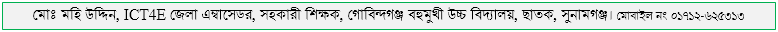 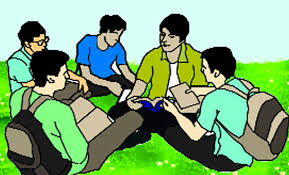 জোড়ায় কাজ
সংশয়, বিচুলিগাদা, পত্রপাঠ বিদায়, অনাদৃত শব্দ দিয়ে ২টি করে বাক্য লিখ।
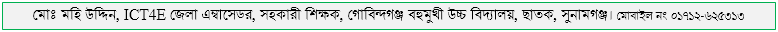 ছবিগুলো লক্ষ কর
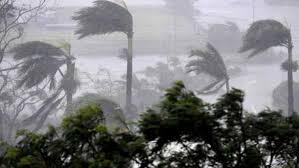 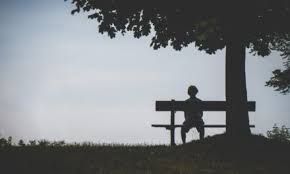 ভীষণ ঝড় উঠল
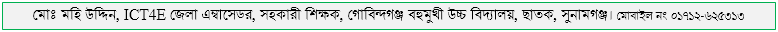 ছবিগুলো লক্ষ কর
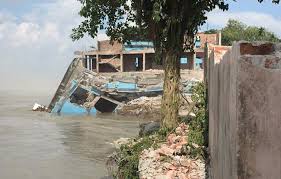 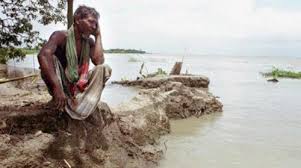 নদীর ভাঙ্গনে ঘর বাড়ি বিলীন
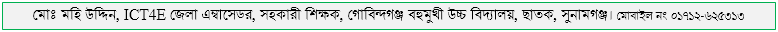 ছবিগুলো লক্ষ কর
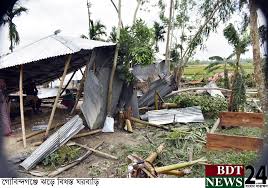 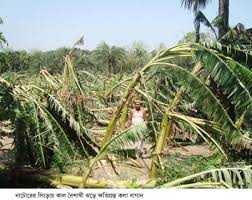 বৈশখী ঝড়ে গ্রামের দৃশ্য
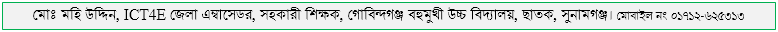 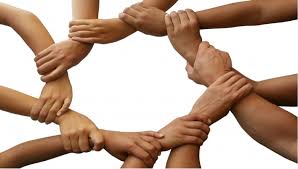 দলগত কাজ
তোমাদের দেখা ঝড়ের পরে প্রকৃতির অবস্থা কেমন হয় তা দলে আলোচনা করে ৫টি বাক্য লিখ।
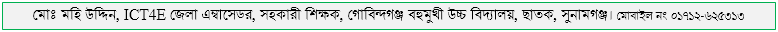 মূল্যায়ন
লেখকের শ্রেষ্ঠ কীর্তি কী কী?
 বিচুলিগাদা বলতে কী বোঝ? 
ঝড়ের দিনে কী কী ক্ষতি হয় তা ব্যাখ্যা করে লেখ।
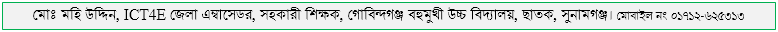 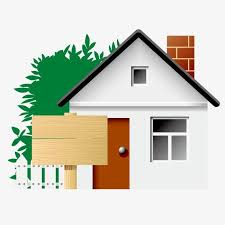 বাড়ির কাজ
বাংলাদেশের যে কোন একটি ঋতুর বৈশিষ্ট্যের উপর ভিত্তি করে একটি অনুচ্ছেদ  লিখে আনবে।
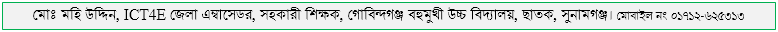 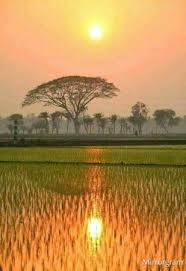 আজকের ক্লাসে সবাইকে ধন্যবাদ
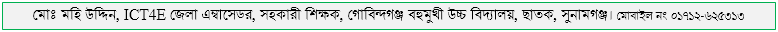